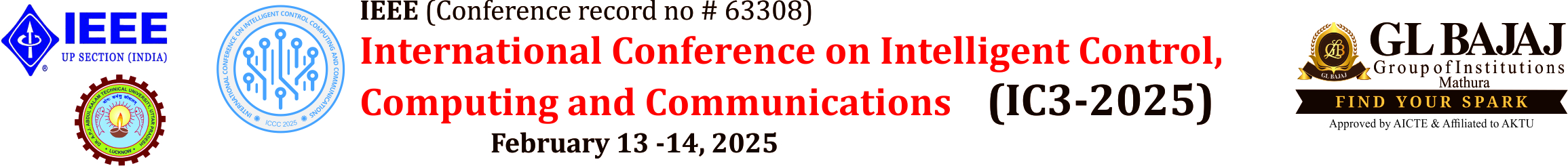 Write Paper Title(Write Paper ID:)
Presented By: 
Name –
Affiliation-
1/21/2025
Contents
1. Introduction
2. Literature Review
3. Motivation for the Proposed Work
4. Proposed Model/Work
5. Result Analysis
6. Conclusion
7. References
1/21/2025
1. Introduction
………………..
……………..
1/21/2025
2. Literature Review
………………………….
…………………..
…………………….
1/21/2025
3. Motivation for the Proposed Work
………………………
………………………
………………………..
………………..
1/21/2025
4. Proposed Model/Work
………………………………
…………………………..
………………………………..
1/21/2025
5. Result Analysis
………………………….
………………………
1/21/2025
6. Conclusion
…………………………….
…………………………
1/21/2025
7. References
…………………………………..
……………………………………..
1/21/2025